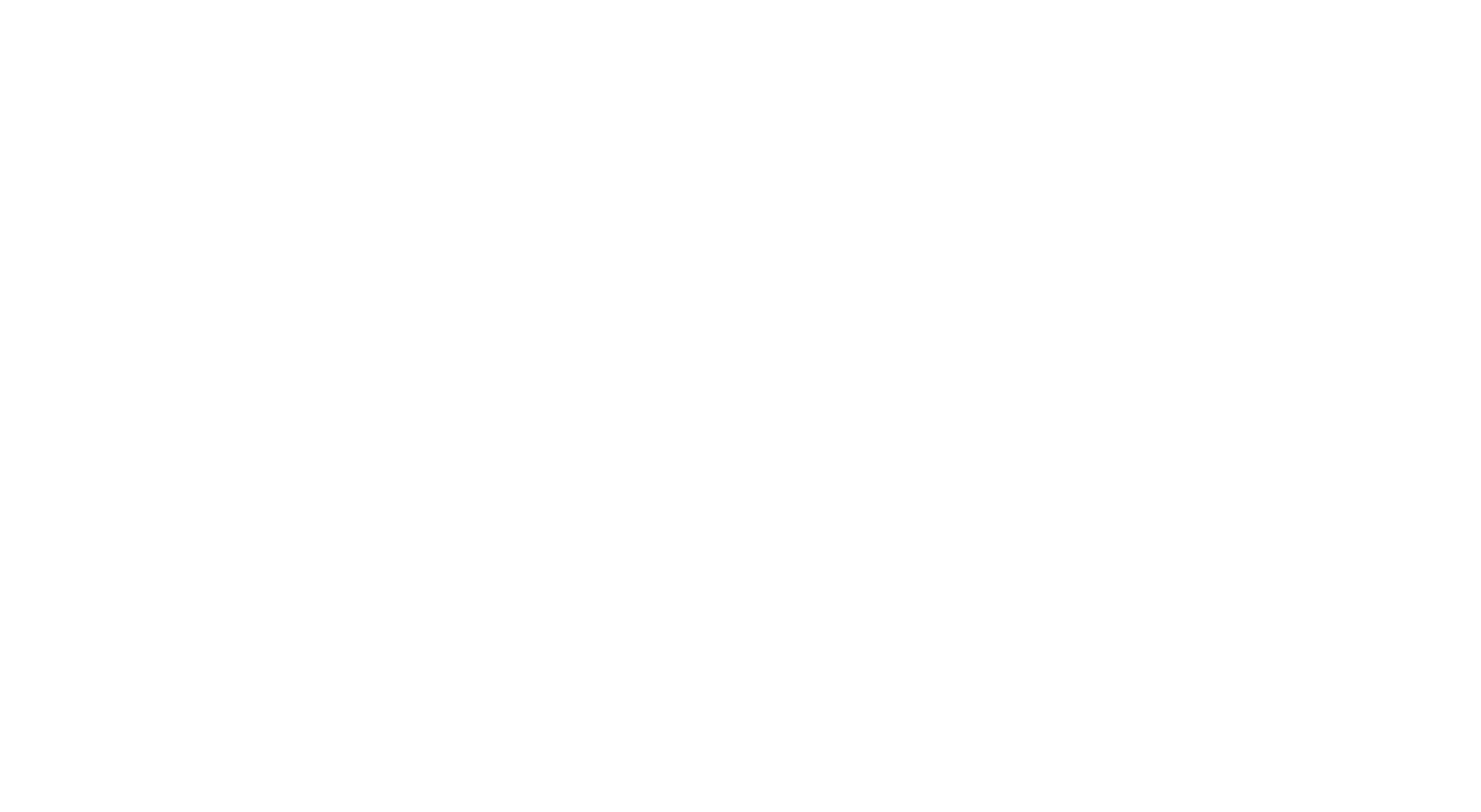 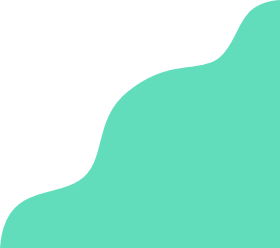 Las 4 fases de la evaluación de proyectos audiovisuales de Educación para la Transformación Social
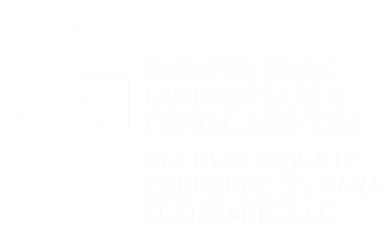 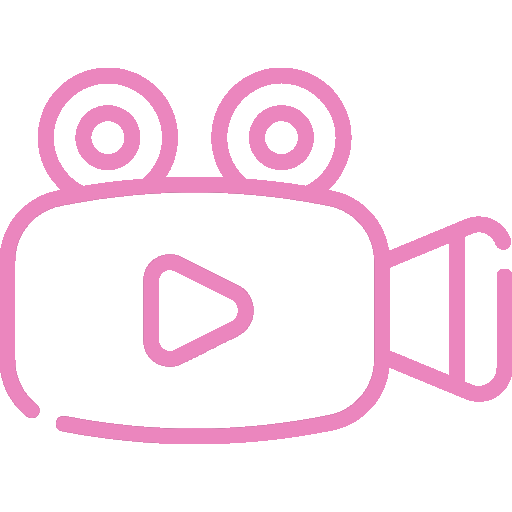 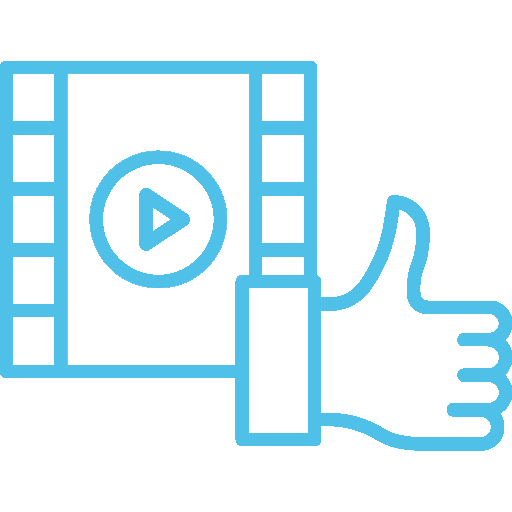 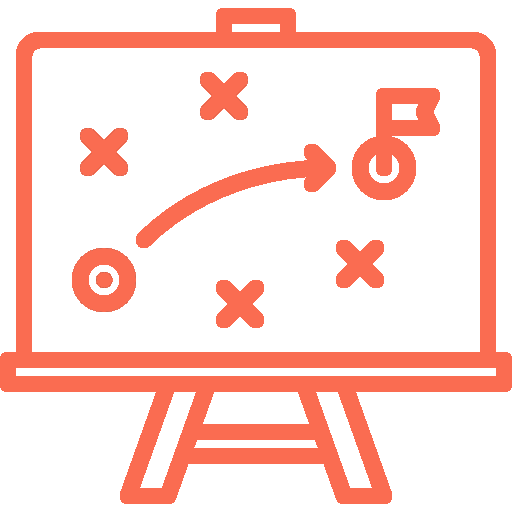 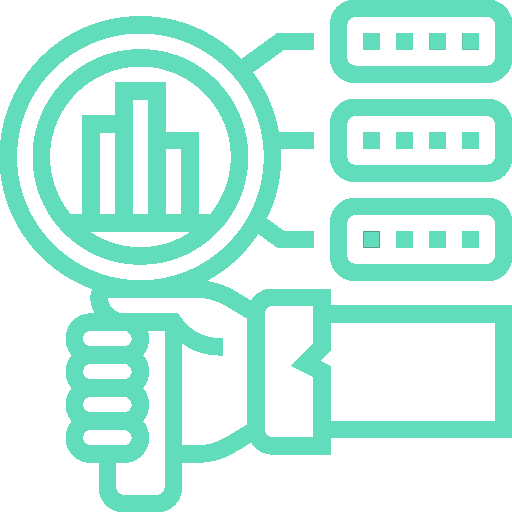 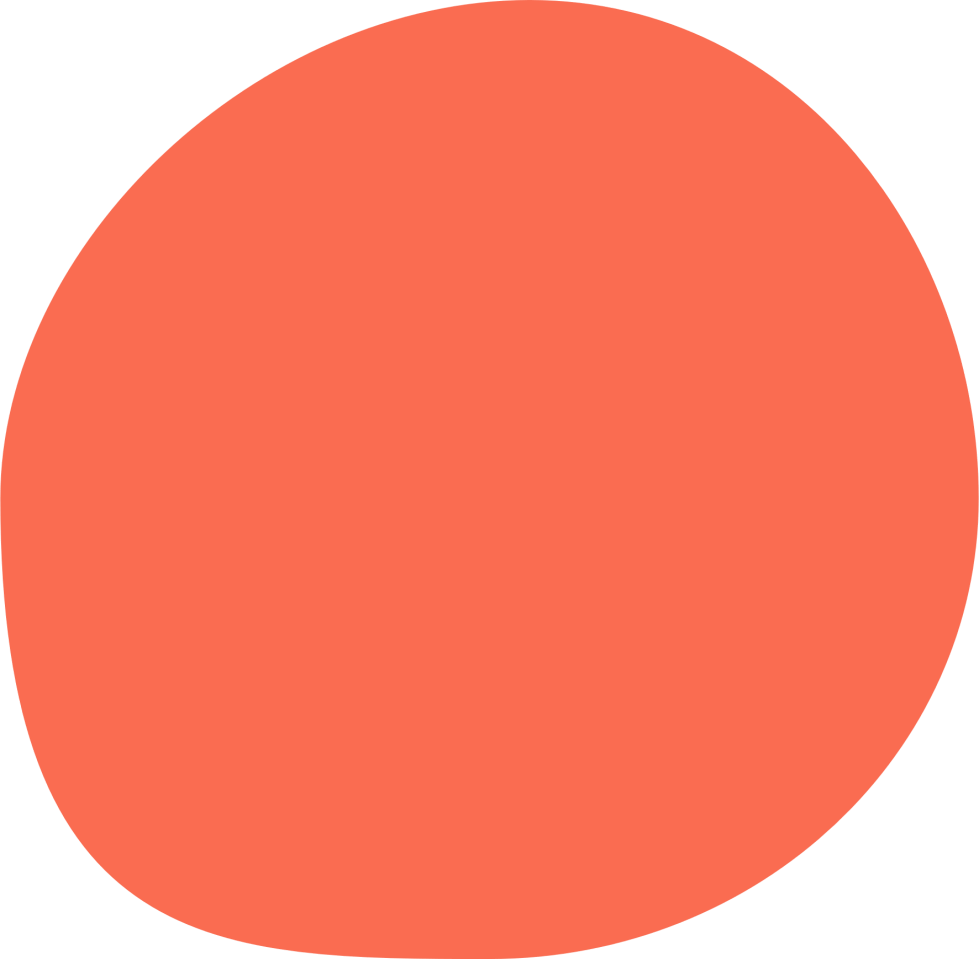 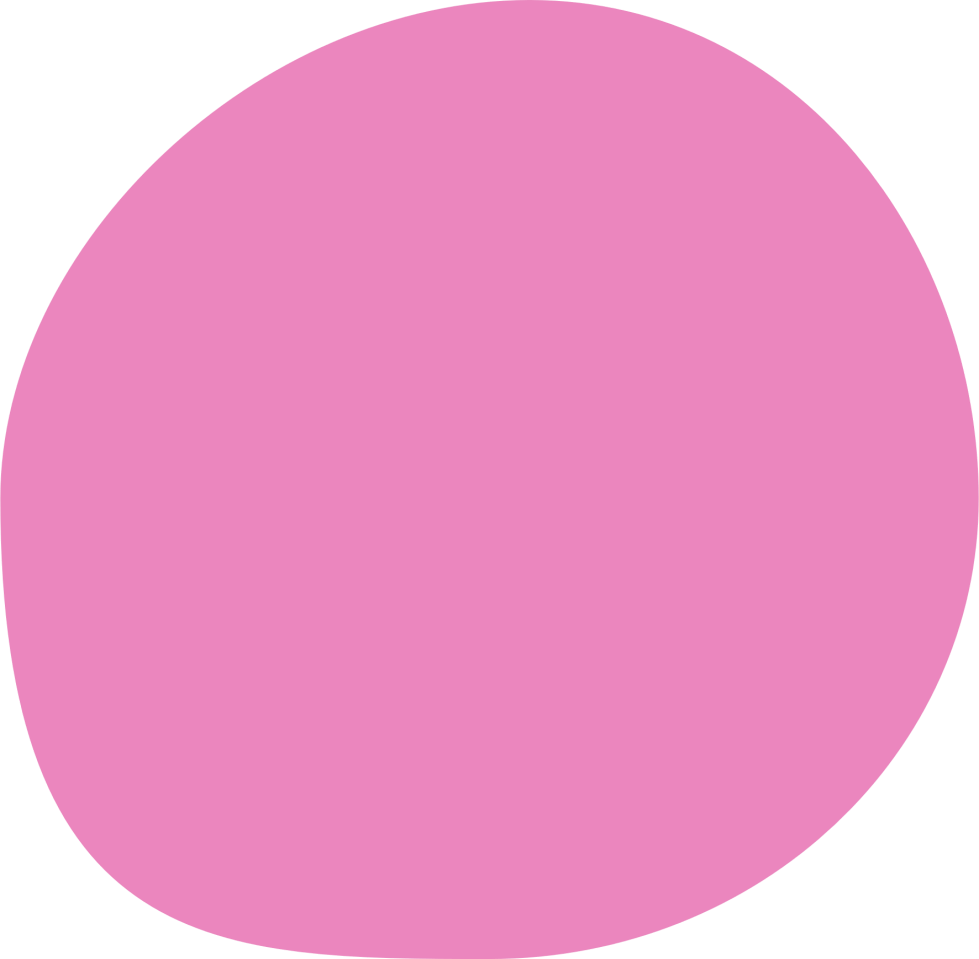 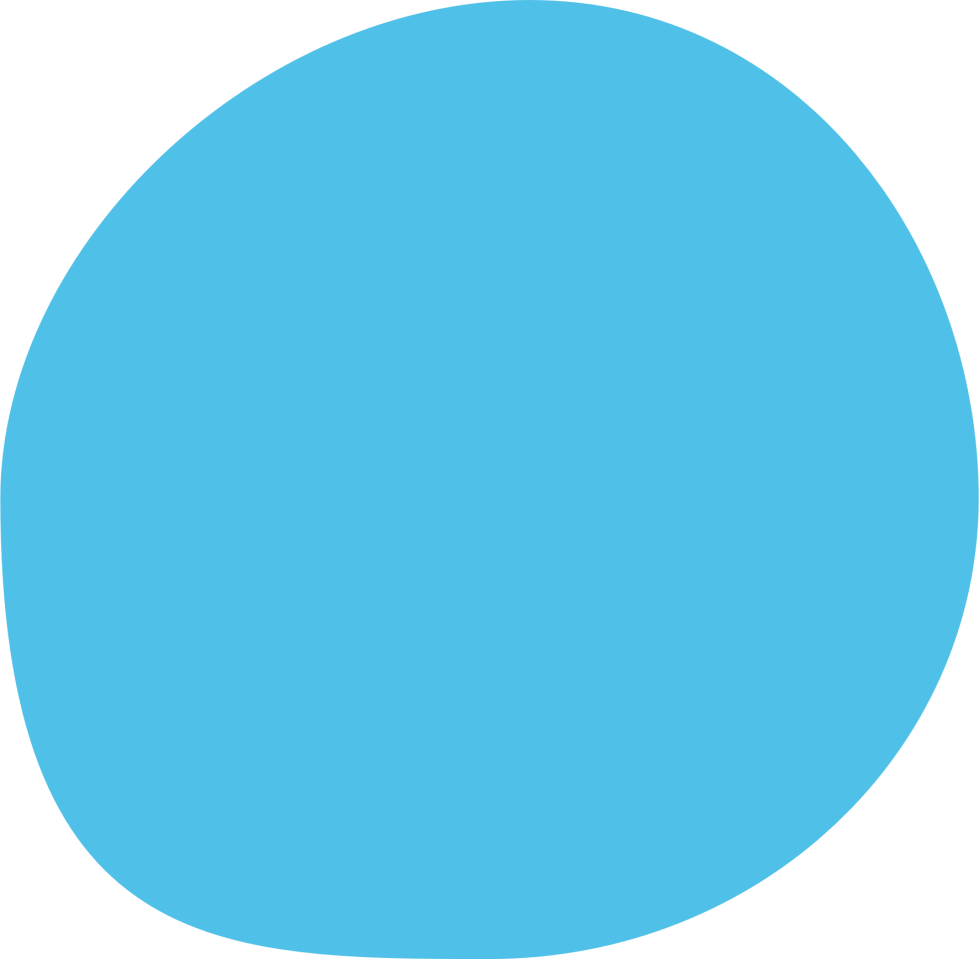 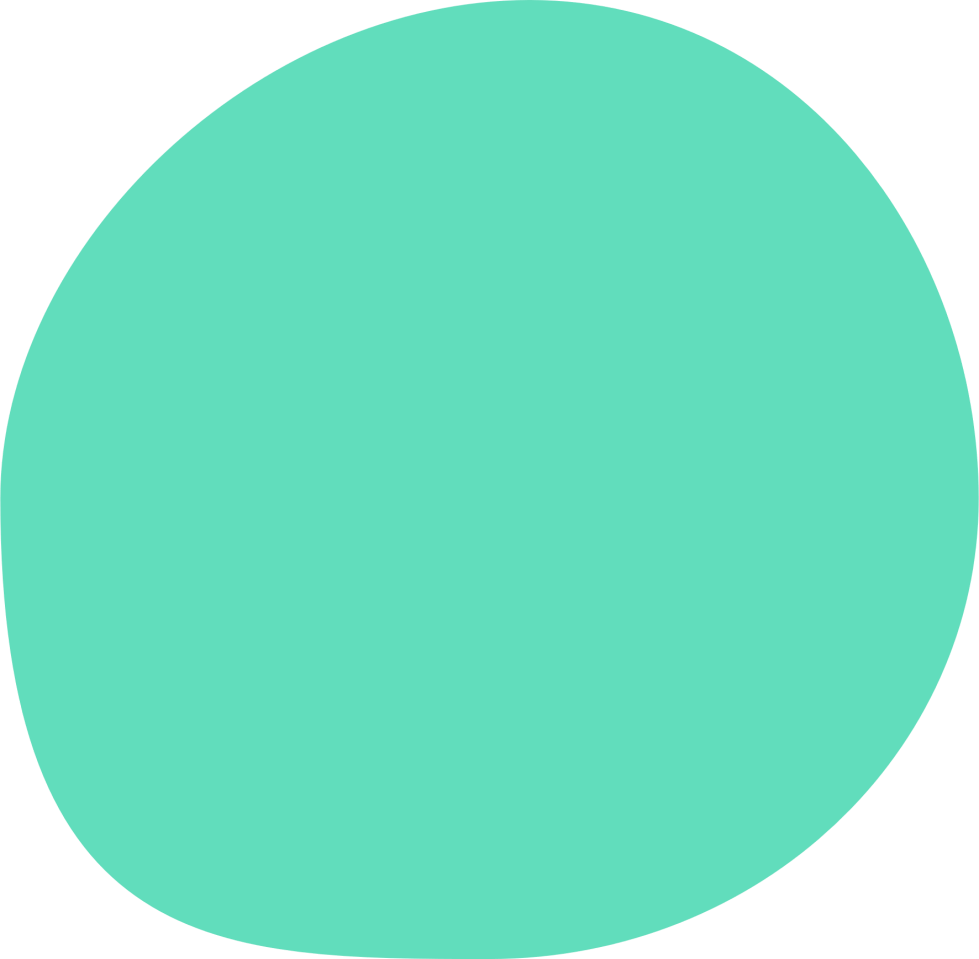 DISEÑO Y PLANIFICACIÓN DE INICIATIVAS
ELABORACIÓN DE LOS MATERIALES AUDIOVISUALES
ANÁLISIS DEL PRODUCTO FINAL
IMPACTO DE LAS INICIATIVAS
Se indaga sobre los procesos que emplean las entidades desarrolladoras de los proyectos para confeccionar los fundamentos de las iniciativas audiovisuales: objetivos, temáticas, mapa de agentes intervinientes…
Se analiza el proceso de elaboración de los videos en el marco de las iniciativas. Se pone el foco en las palancas y los obstáculos experimentados por las personas participantes en la construcción de los videos en sus distintas fases.
Se aproximan los principales impactos generados por las iniciativas en su conjunto, tanto por los propios materiales audiovisuales como por el aprendizaje generado durante los procesos de su elaboración.
Se evalúa el cumplimiento de los objetivos establecidos para los audiovisuales creados. Para ello se utiliza la perspectiva temática y la técnica audiovisual.
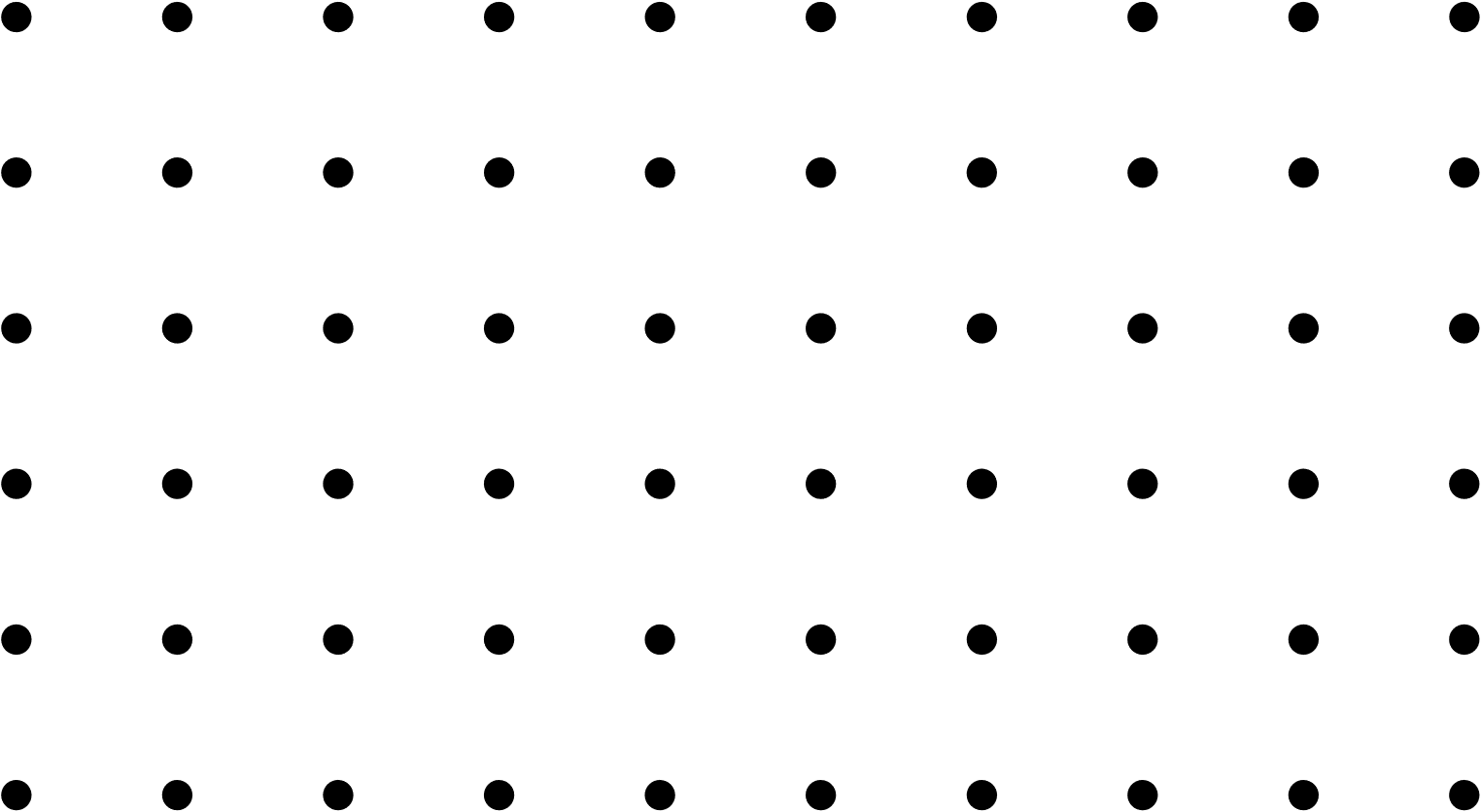 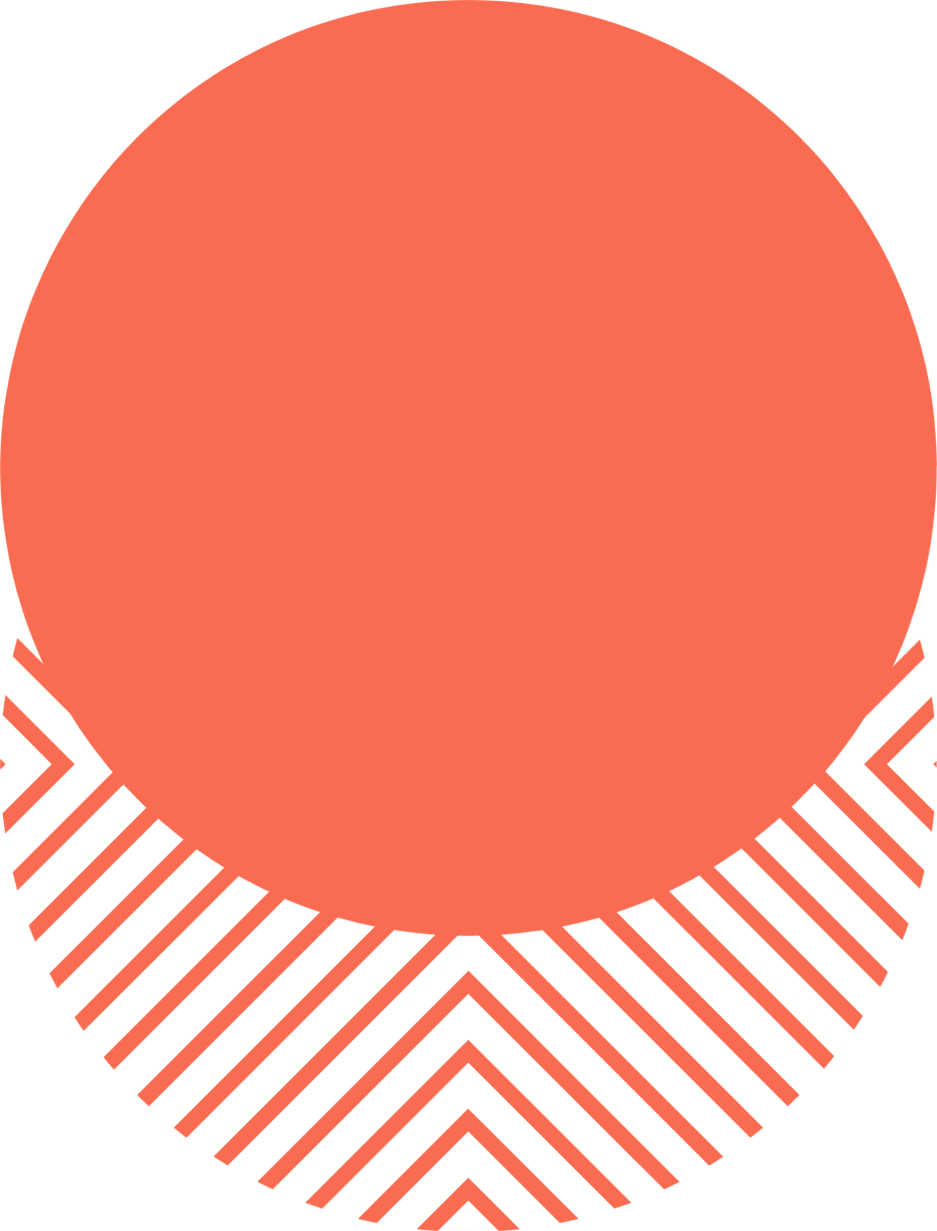 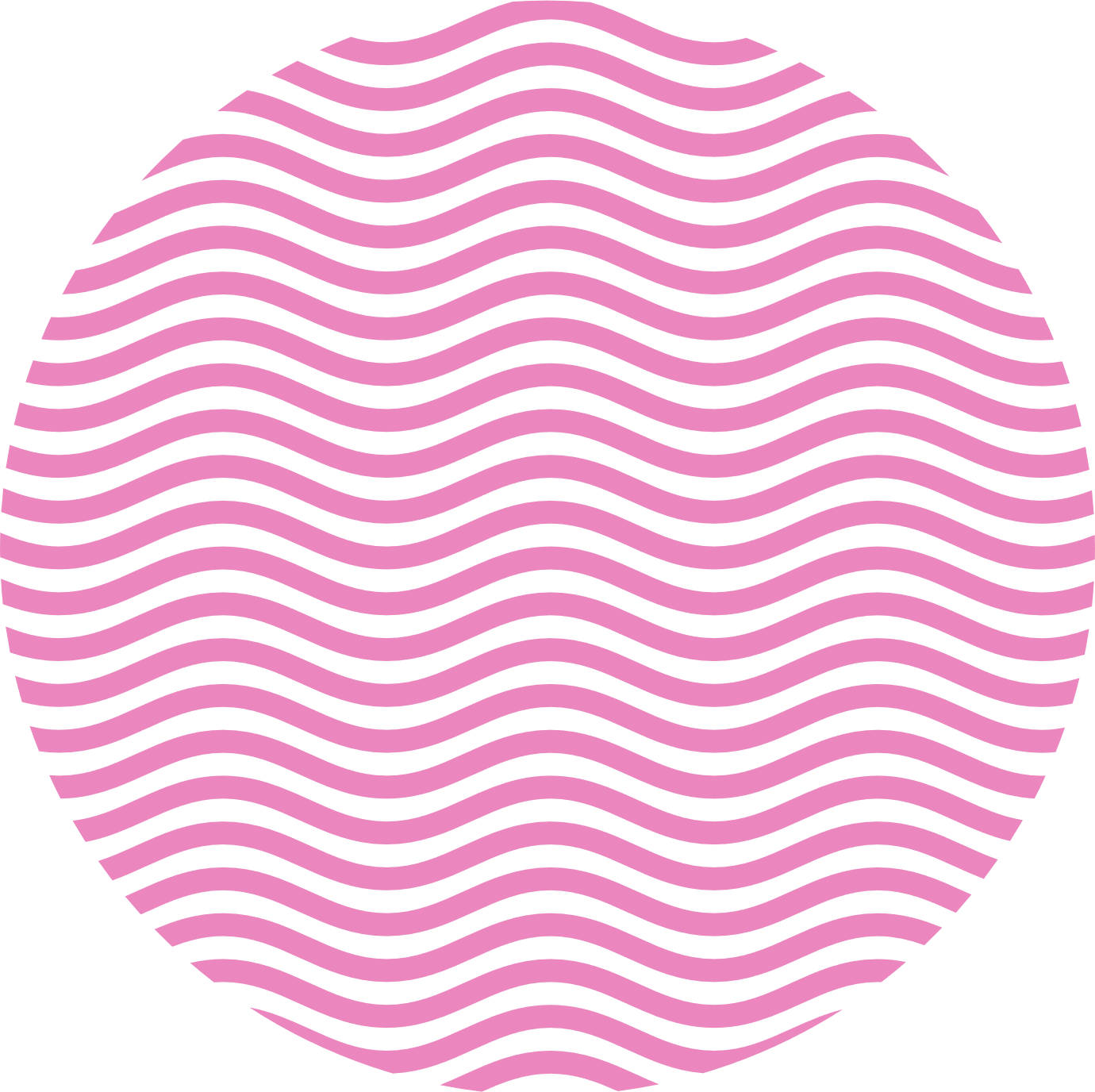 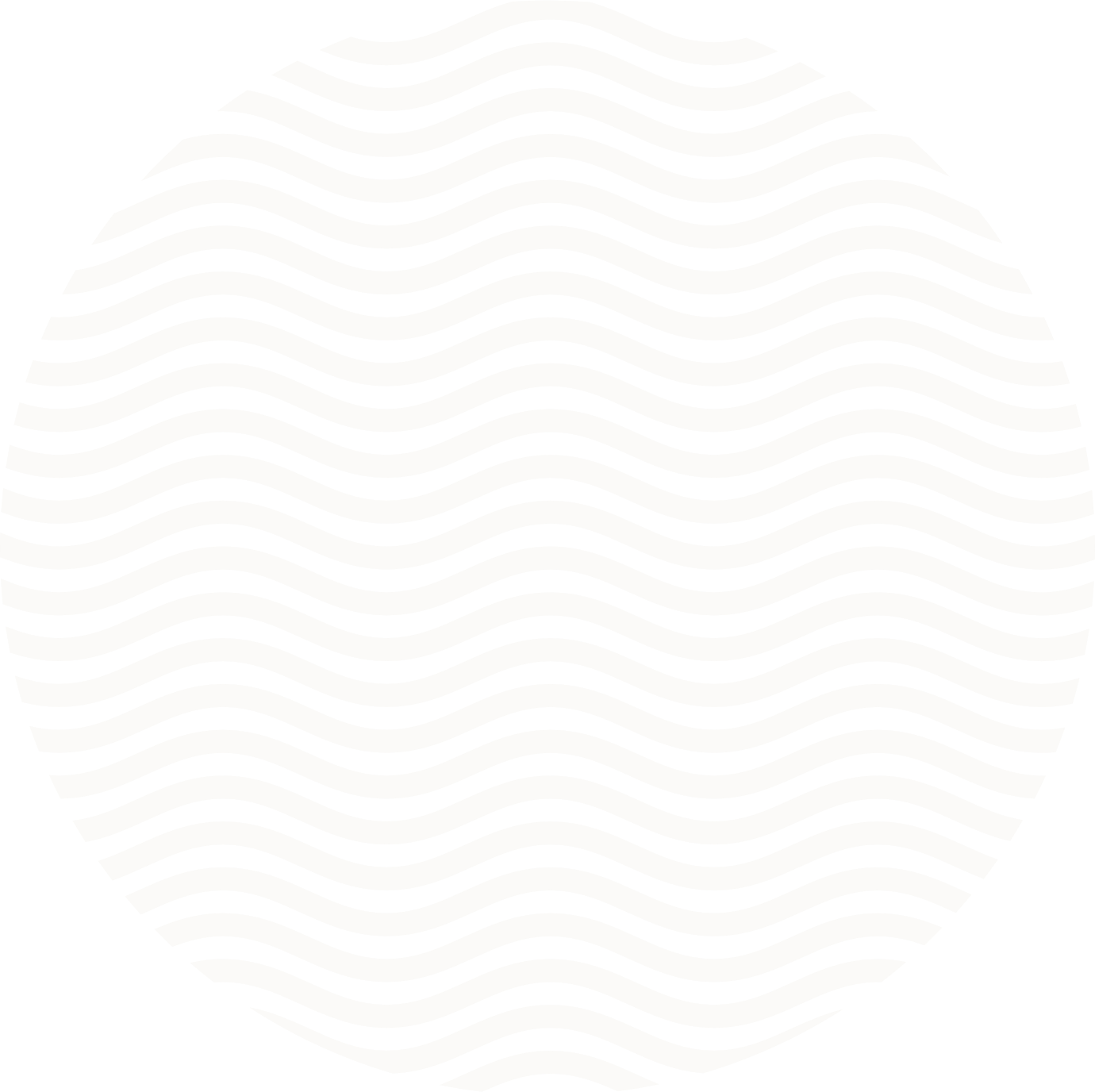 9 de septiembre de 2022
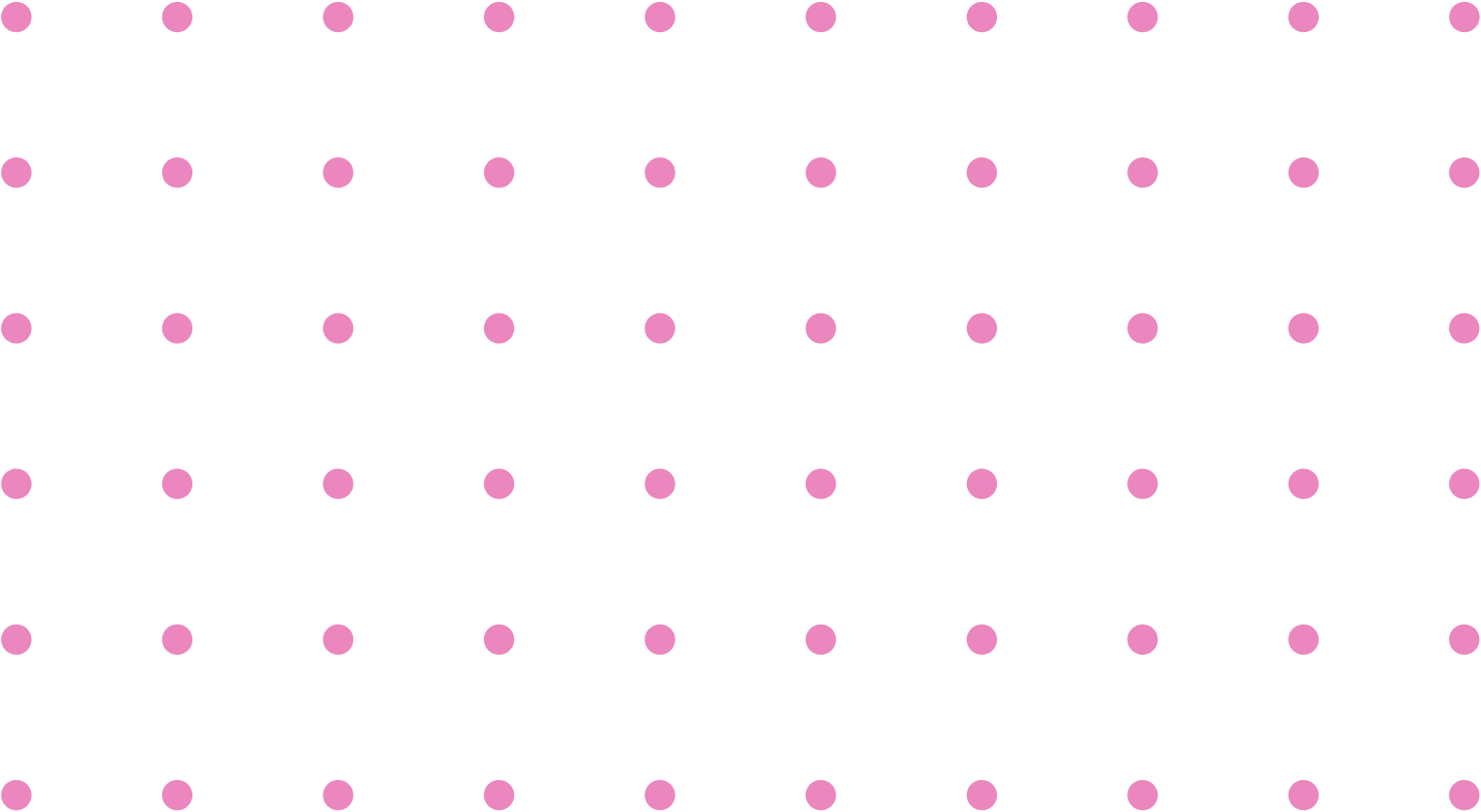 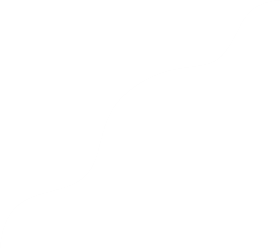 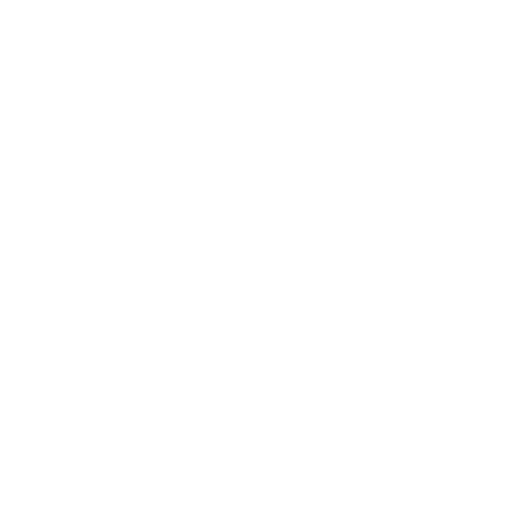 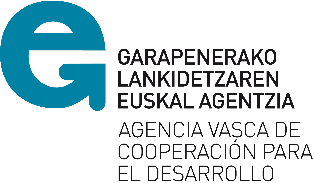 RECOMENDACIONES_ ELABORACIÓN DE MATERIALES AUDIOVISUALES
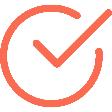 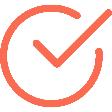 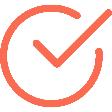 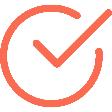 Fijar plazos amplios para la definición de objetivos.
Entender bien el contexto sobre el que va a realizarse la iniciativa comunicativa, identificando lo que preocupa o interesa a la población meta.
Independientemente de las limitaciones del proyecto, tratar de incorporar componentes participativos para la población sujeto desde un punto de vista transformador, respetando sus condicionantes.
Disponer de flexibilidad presupuestaria
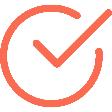 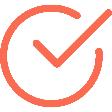 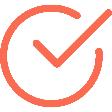 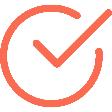 A la hora de definir los objetivos, aplicar el checklist de enfoques para asegurar que se trabajan todos los posibles. Centrándose en aquellos con menos presencia como el ecosocial, decolonial,…
Definir los objetivos de forma co-creada desde el primer momento.
Tener muy en cuenta el contexto de la educación formal para que la propuesta pueda llevarse a cabo y tenga el impacto deseado.
El objetivo comunicacional tiene que estar al servicio de la transformación social que se pretenda generar.
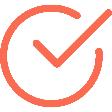 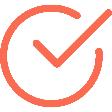 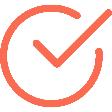 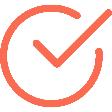 Involucrar a una diversidad de agentes en la definición de objetivos, con diferentes disciplinas, roles a asumir en el proyecto, grados de experiencia en EpTS …
En aquellos proyectos que sean plurianuales o tengan continuidad, repensar los objetivos de los proyectos.
Tener en cuenta la visión que se desea adoptar y lo que se desea demostrar, y que los materiales a diseñar aporten al posicionamiento adoptado.
Planificar adecuadamente y analizar desde el inicio cómo va a ser la difusión en redes sociales.
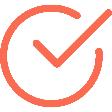 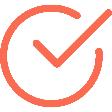 Mapear la existencia de audiovisuales sobre las temáticas a abordar para evitar la saturación.
Definir el impacto social a conseguir en la fase de planificación para luego poder medir adecuadamente lo alcanzado.
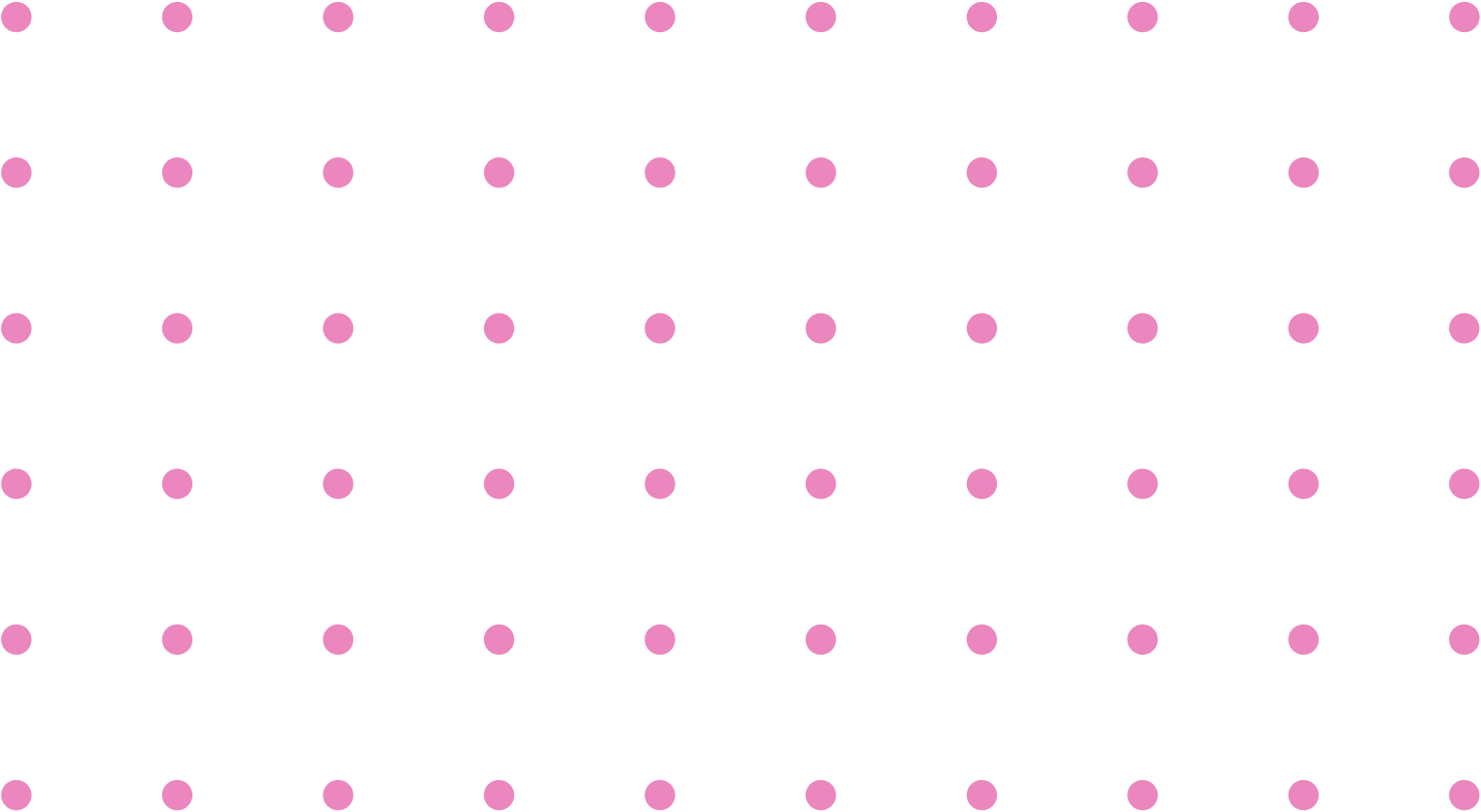 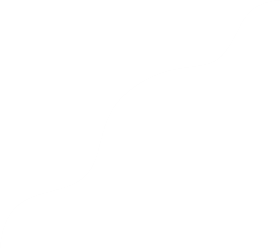 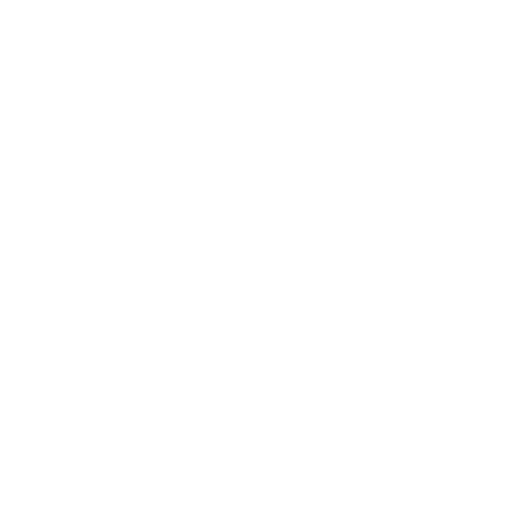 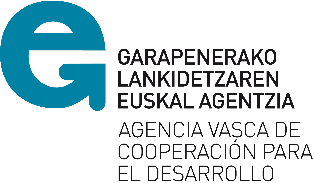 RECOMENDACIONES_ ELABORACIÓN DE MATERIALES AUDIOVISUALES
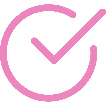 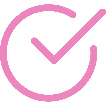 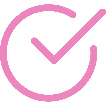 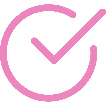 Garantizar el carácter colaborativo en todas las fases del proceso de elaboración del audiovisual. La toma de decisiones siempre debe depender del grupo, y no de las entidades de apoyo.
Buscar un equilibrio entre desarrollo del producto por parte de la población meta, a través de su capacitación en comunicación audiovisual, y por parte de profesionales.
Proporcionar orientaciones sobre trabajo en equipo y organización de tareas en el proceso formativo. Generar con las personas del grupo meta un clima de confianza.
Seleccionar profesionales de la producción audiovisual que conozcan bien los movimientos sociales.
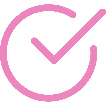 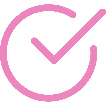 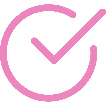 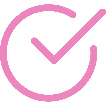 Dar libertad a los y las participantes en la elaboración del audiovisual, desde un rol facilitador y tutor que debe ir de más a menos.
Dotar de mayor importancia a la determinación de los objetivos del audiovisual como punto de partida para su diseño y elaboración.
Facilitar contactos con predisposición a participar en los audiovisuales y facilitar orientaciones para este acercamiento.
Diseñar una formación integral (contenido-técnica), compensada y orientada a la acción.
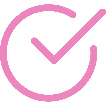 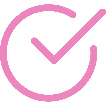 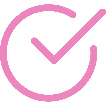 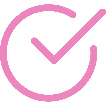 Utilizar un lenguaje claro y sencillo.
Flexibilidad con el guion demostrando capacidad de adaptación a circunstancias cambiantes. No condicionar el proceso de grabación con planteamientos rígidos. Respetar espacios y personas.
La metodología de elaboración debe preparar para el ensayo-error y para aprender haciendo.
Priorizar el respeto a los movimientos sociales, y para ello adaptar la herramienta audiovisual o su finalidad para de respuesta a sus necesidades.
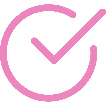 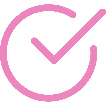 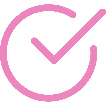 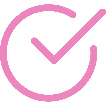 Integrar un diagnóstico previo que tenga el debate sobre la temática y el ensayo como componentes centrales en el inicio de la elaboración.
Participación y validación de los productos audiovisuales por parte de los colectivos representados en ellos.
Priorizar el proceso formativo y de sensibilización sobre la calidad del producto audiovisual.
Buscar referentes sobre procesos y productos similares en cualquier lugar.
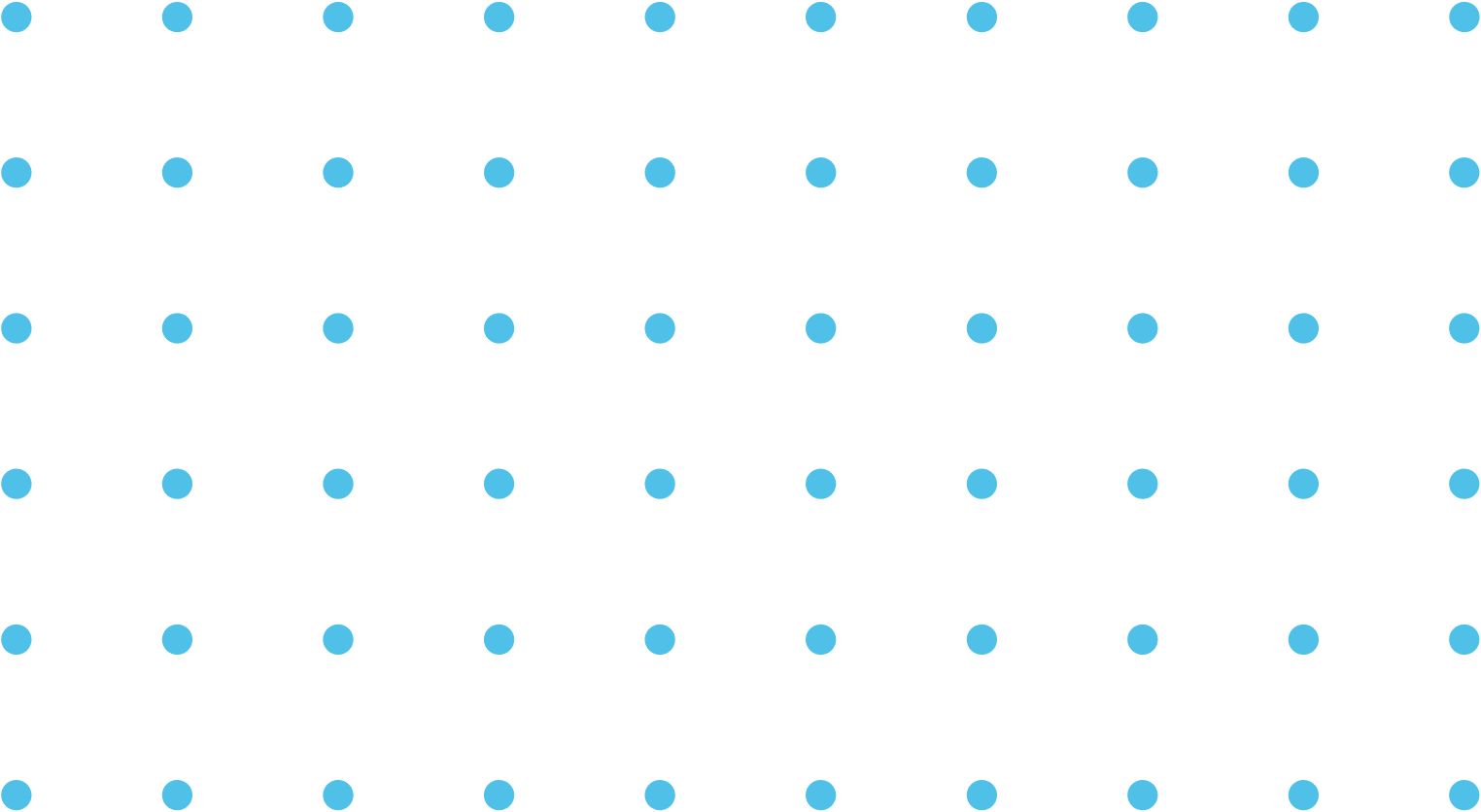 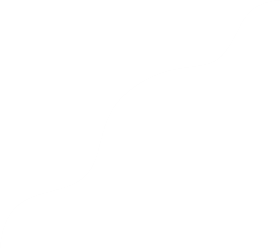 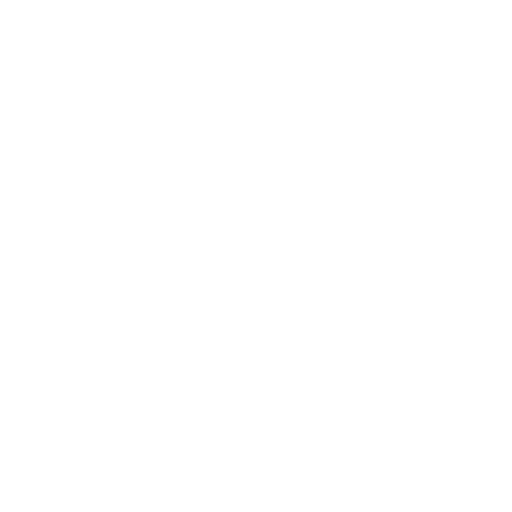 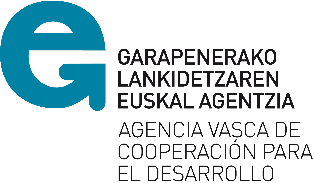 RECOMENDACIONES_ ANÁLISIS DEL PRODUCTO FINAL
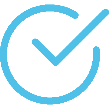 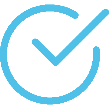 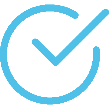 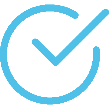 Conceder una importancia fundamental a las relaciones con asociaciones, movimientos, contrapartes… como medio para lograr protagonistas acordes al relato pretendido.
Aprovechar el medio audiovisual para contar las cosas desde lo vivencial y llegar a los sentimientos.
Divulgar mensajes claros y directos que transmitan propuestas de cambio y acción positiva.
Ajustar las expectativas en el campo de la calidad técnica en los proyectos desarrollados por no-profesionales.
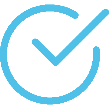 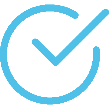 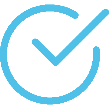 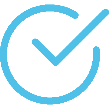 Formar a las personas participantes en cómo lograr distintos tipos de impacto a la hora de diseñar el guion y los mensajes.
Incorporar al tejido asociativo y a la administración pública, siempre que sea posible, al proceso de difusión de los productos hacia los colectivos vulnerados.
Dar pautas al alumnado para trabajar las realidades duras y los colectivos vulnerados de forma respetuosa y equilibrada en los videos.
Evitar que el producto final sature de información a las personas destinatarias del mismo.
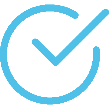 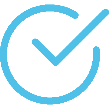 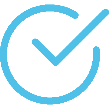 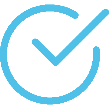 Personalizar el producto a través de la intervención directa de los públicos meta, de forma que puedan verse reflejados.
Aprovechar y extender la vida útil de los productos audiovisuales para generar impacto más allá del proyecto en el que se han generado.
Propiciar los eventos de presentación de los audiovisuales para que las personas participantes se vean reconocidas y reafirmadas en su trabajo.
Disponer de formación en seguridad en redes sociales.
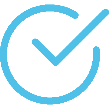 Utilizar las webs de referencia para la difusión de las iniciativas realizadas.
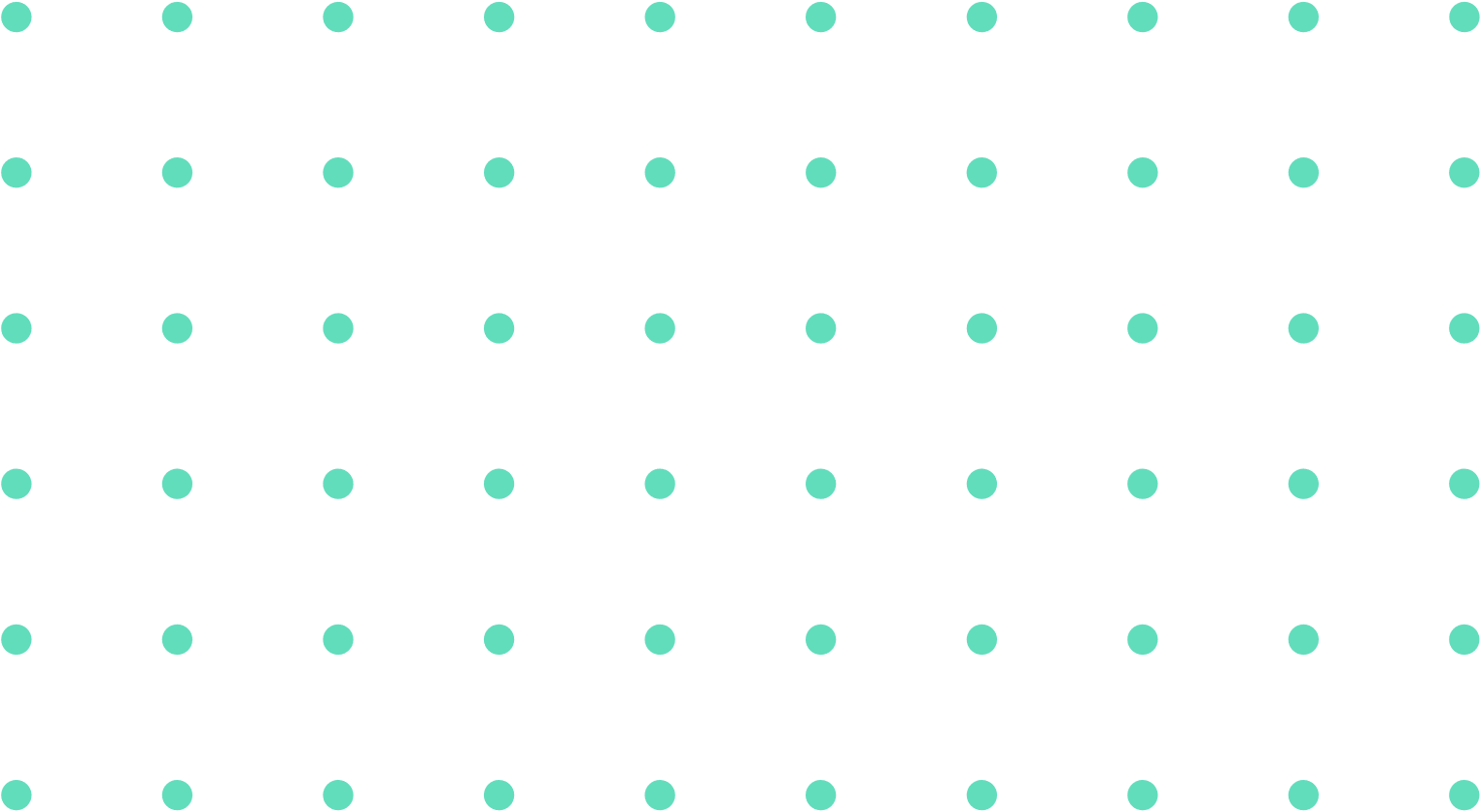 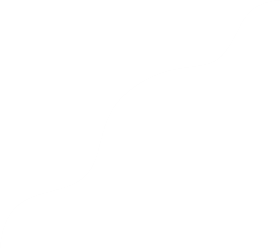 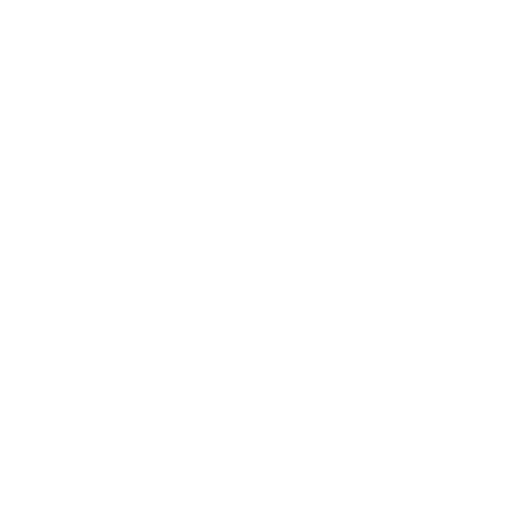 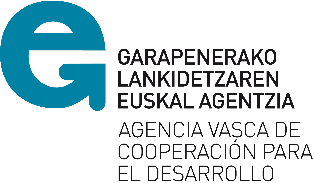 RECOMENDACIONES_ IMPACTO DE LAS INICIATIVAS
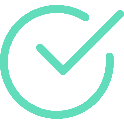 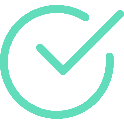 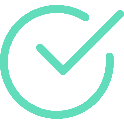 Realizar mediciones de impacto para tener evidencias que sirvan como fundamento en la toma de decisiones para la ampliación y mejora del impacto.
Facilitar la participación activa de los grupos involucrados en la iniciativa para propiciar su empoderamiento temático y  comunicacional.
Dar visibilidad al testimonio como herramienta para sensibilizar y cambiar actitudes y comportamientos.
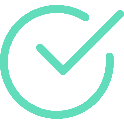 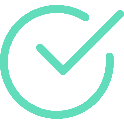 Utilizar en la medida de lo posible  el coloquio y la conversación sobre el audiovisual para recabar información sobre el impacto generado.
Fomentar al máximo la continuidad de las iniciativas de comunicación audiovisual para la transformación social como formula para incrementar su impacto.